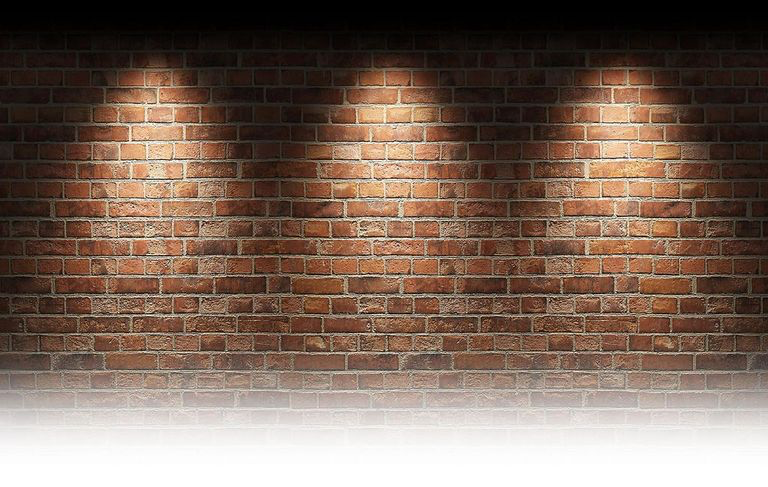 The CALL
Come/Abide/Learn/Live
Hebrews 4:12 
For the word of God is alive and active. Sharper than any double-edged sword, it penetrates even to dividing soul and spirit, joints and marrow; it judges the thoughts and attitudes of the heart.
Hebrews 4:12 For the word of God is alive and active. Sharper than any double-edged sword, it penetrates even to dividing soul and spirit, joints and marrow; it judges the thoughts and attitudes of the heart.
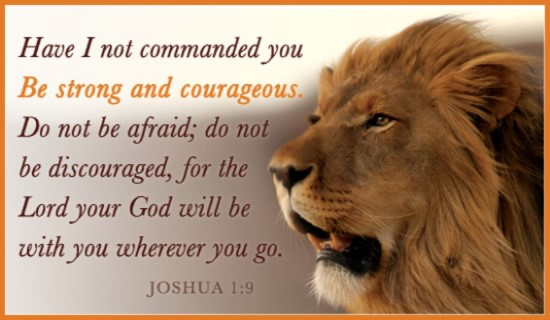 John 6:14-15
ABIDE :                                                                                                                                                  

1. To stay; to continue in a place; to have one's abode; to dwell;                                                      

2. To wait; to pause; to delay.                                                                                                

3. To remain stable or fixed in some state or condition; to continue; to remain.                                                                                 

4. To wait for; to be prepared for; to await; to watch for;
John 15:1- 4 “I am the true vine, and My Father is the vinedresser. 2 Every branch in Me that does not bear fruit He takes away; and every branch that bears fruit He prunes, that it may bear more fruit. 3 You are already clean because of the word which I have spoken to you. 4 Abide in Me, and I in you. As the branch cannot bear fruit of itself, unless it abides in the vine, neither can you, unless you abide in Me.
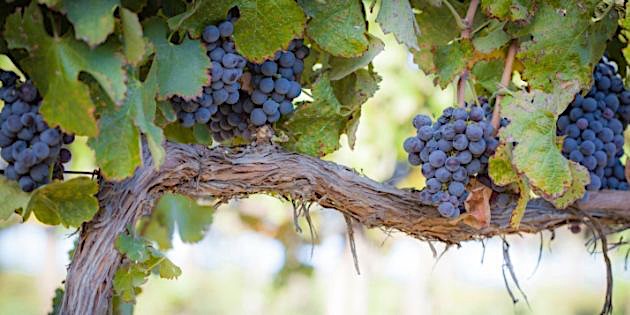 John 15:5 
“I am the vine, you are the branches. He who abides in Me, and I in him, bears much fruit; for without Me you can do nothing.
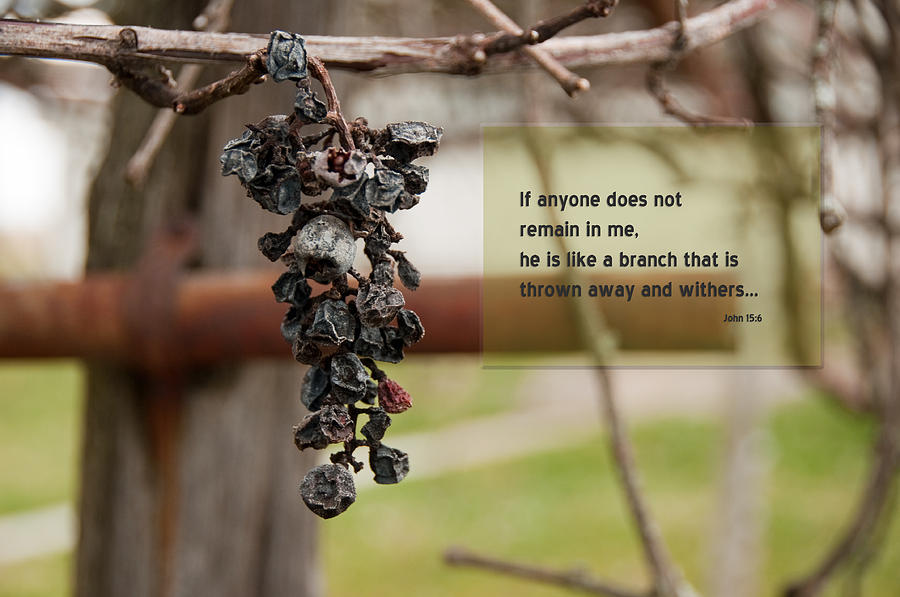 John 15:6 
If anyone does not abide in Me, he is cast out as a branch and is withered; and they gather them and throw them into the fire, and they are burned.
Hebrews 6:4-8 It is impossible for those who have once been enlightened, who have tasted the heavenly gift, who have shared in the Holy Spirit, 5 who have tasted the goodness of the word of God and the powers of the coming age 6 and who have fallen away, to be brought back to repentance. To their loss they are crucifying the Son of God all over again and subjecting him to public disgrace. 7 Land that drinks in the rain often falling on it and that produces a crop useful to those for whom it is farmed receives the blessing of God. 8 But land that produces thorns and thistles is worthless and is in danger of being cursed. In the end it will be burned.
Exodus 3:14
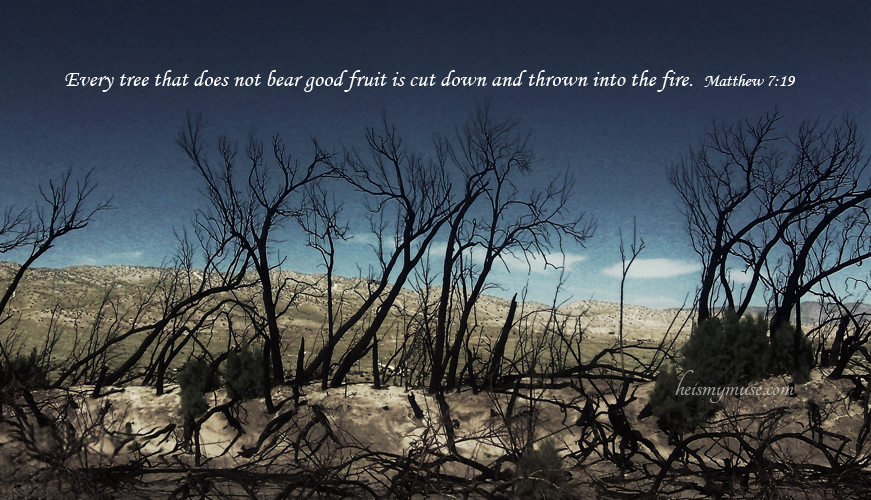 John 10:27-29 
My sheep listen to my voice; I know them, and they follow me. 28 I give them eternal life, and they shall never perish; no one will snatch them out of my hand. 29 My Father, who has given them to me, is greater than all; no one can snatch them out of my Father’s hand.
John 15:7- 8 
If you abide in Me, and My words abide in you, you will ask what you desire, and it shall be done for you. 8 By this My Father is glorified, that you bear much fruit; so you will be My disciples.
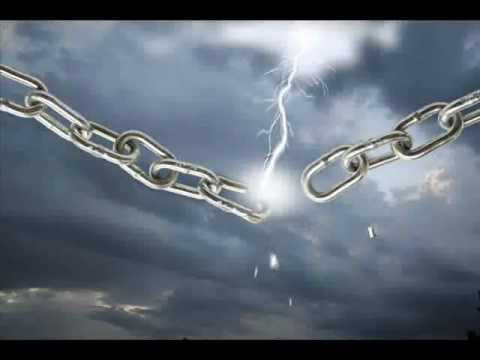 John 8:31-32 
 To the Jews who had believed him, Jesus said, “If you hold to my teaching, you are really my disciples. 32 Then you will know the truth, and the truth will set you free.”
John 15:9-14 
“As the Father loved Me, I also have loved you; abide in My love. 10 If you keep My commandments, you will abide in My love, just as I have kept My Father’s commandments and abide in His love.11 “These things I have spoken to you, that My joy may remain in you, and that your joy may be full. 12 This is My commandment, that you love one another as I have loved you. 13 Greater  love has no one than this, than to lay down one’s life for his friends. 14 You are My friends if you do whatever I command you.
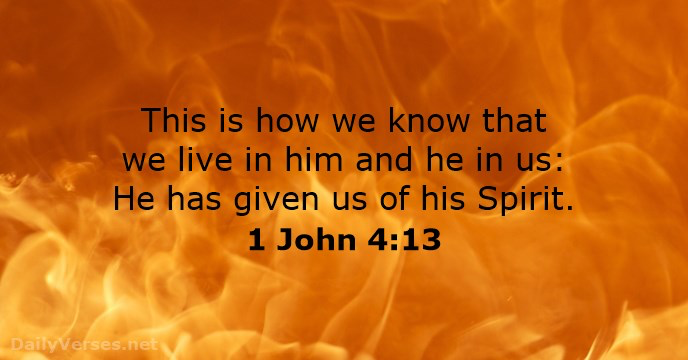 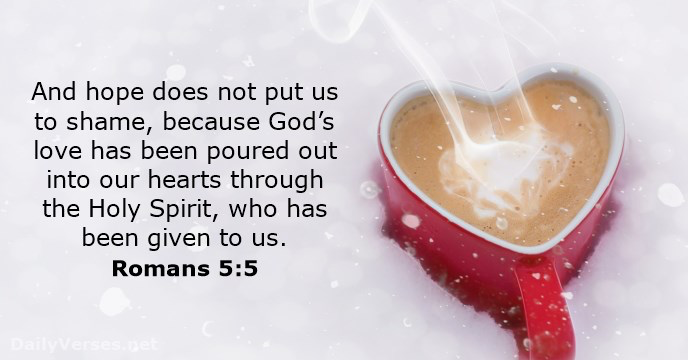 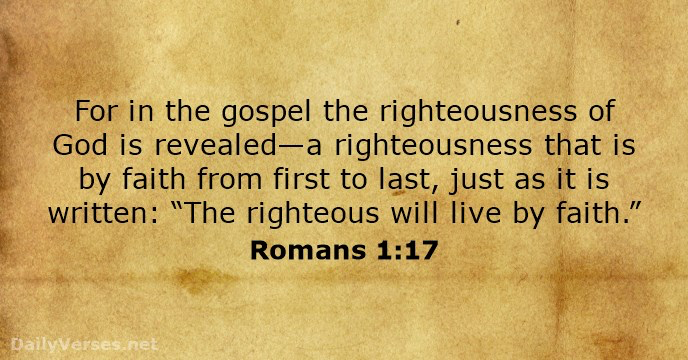